Visual Studio 2010和.NET Framework 4培训研讨会
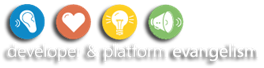 演示文稿概述（隐藏幻灯片）：
技术水平：300
目标受众：开发人员和架构师
目标 （您希望受众得到哪些收获）：
EDM 工具集得到了怎样的增强？
EF 如何更加轻松地使用更完整的功能？
演示文稿概述：
Pluralization
Model-First（模型优先）
复杂类型
POCO
延迟加载
外键
Model-Defined Functions
N层
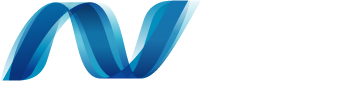 ADO.NETEntity Framework 4 中的新功能
姓名
职务
组织
电子邮件
[Speaker Notes: ESTIMATED TIME:
45-60 minutes]
目标
EDM 工具集得到了怎样的增强？
支持哪些可选开发样式？
EF 如何更加容易使用？
它的功能如何更加全面？
EF 4 能解决当前的任何问题吗？
Pluralization (v1)
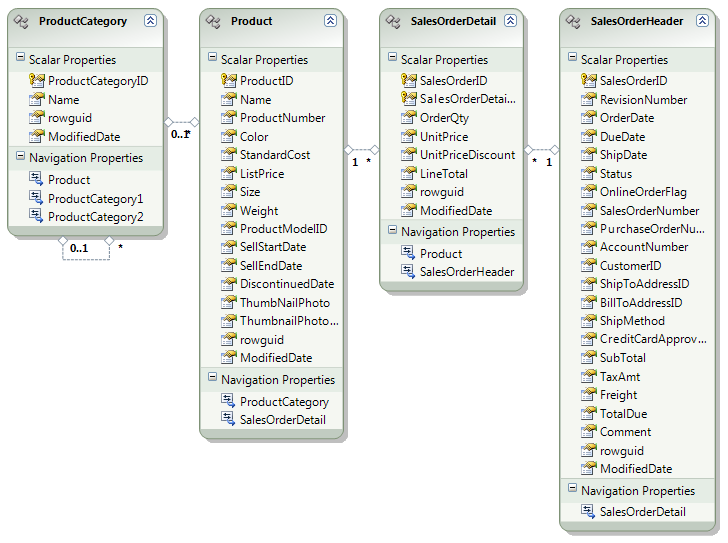 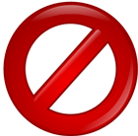 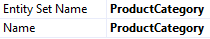 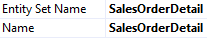 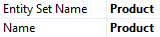 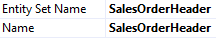 Pluralization (v4)
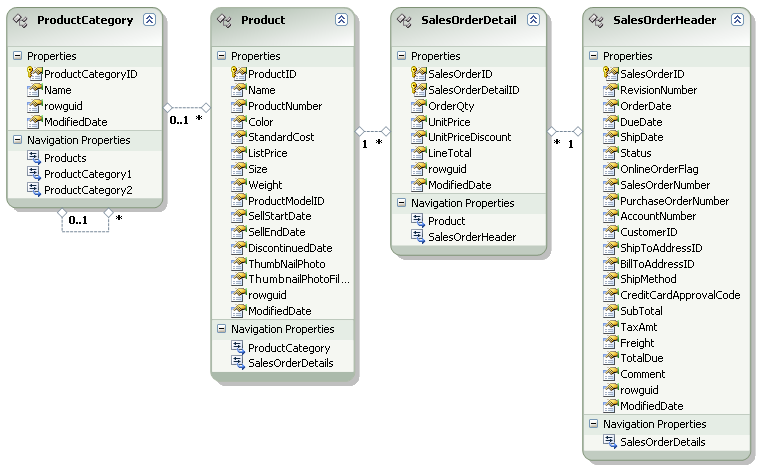 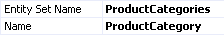 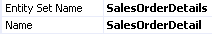 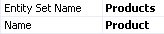 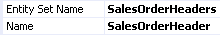 Model-First
现有数据库
Database
First (v1)
生成的实体
数据模型
生成的
数据库
实体数据
模型
Model
First (v4)
复杂的类型
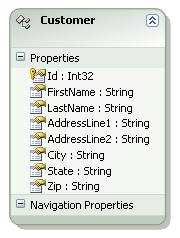 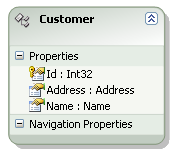 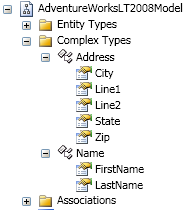 VS.
1:1 DB 映射 
可能“拥挤”
DB 形状的灵活性
“组织”良好
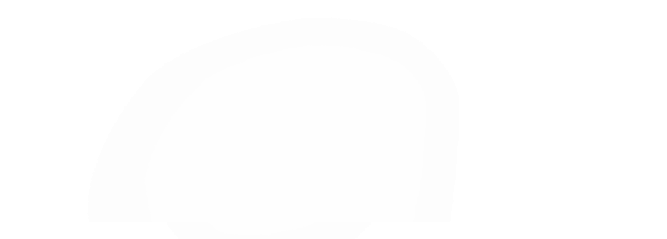 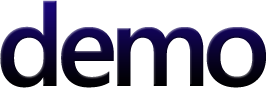 工具增强
POCO
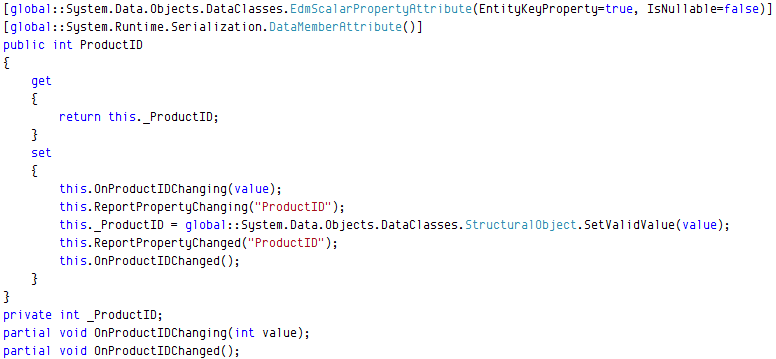 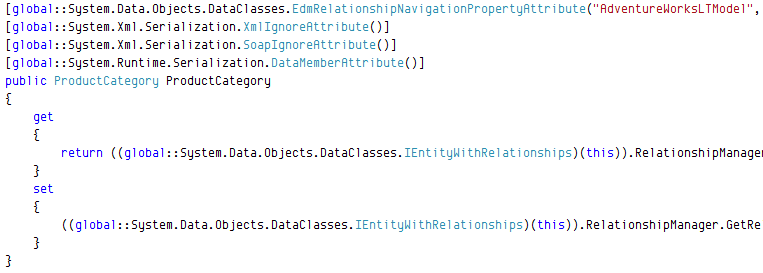 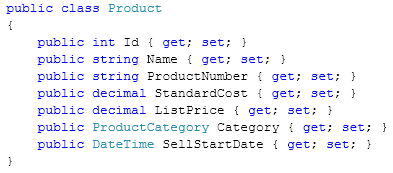 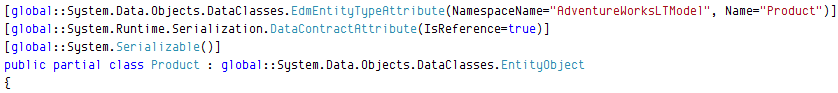 类定义
所有内容
导航属性定义
标量属性定义（Scalar Property Definition）
延迟加载
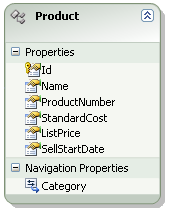 1) 获取产品
获取产品
数据库
2) 访问目录
显式
获取目录
3) 获取目录
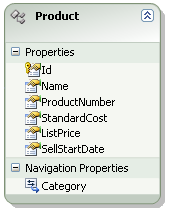 获取产品
1) 获取产品
数据库
隐式
2)访问目录
获取目录
外键
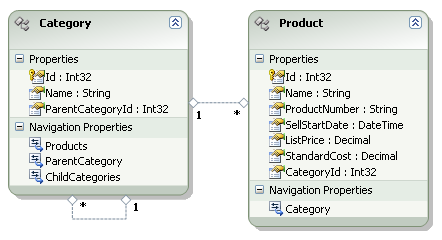 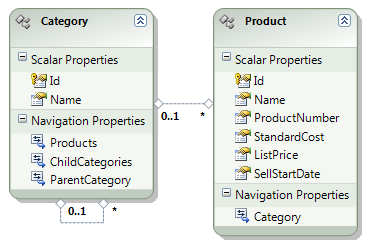 完美！
理论上这看起来非常棒
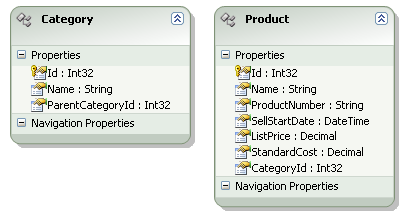 理论上这看起来非常棒
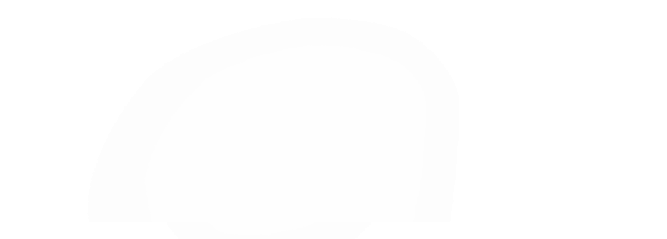 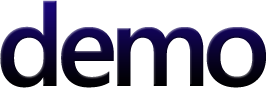 POCO延迟加载外键
Model-Defined Functions
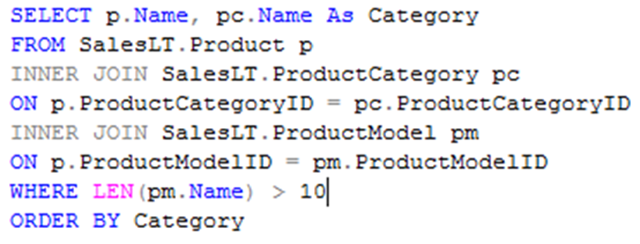 实体 SQL
块
恩，我还是喜欢使用 LINQ ……
N层
1) 获取产品
数据库
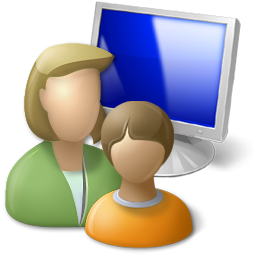 Web Service
2) 更新产品
2) 做出更改
结合了以下产品的功能：
DataSet
DTOs
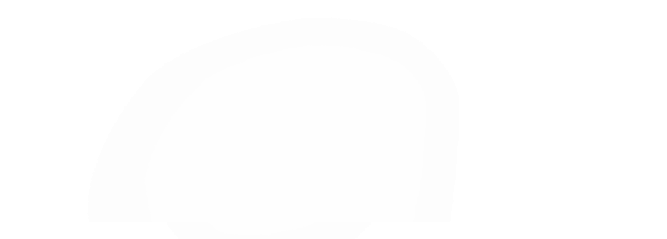 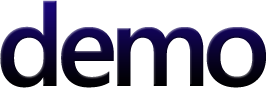 Model-Defined FunctionsN层
总结
EDM 工具得到了增强……
Model-First
复杂类型
EF 运行时更加全面……
POCO
延迟加载
外键
Model-Defined Functions
N层
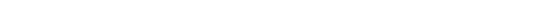